Hélène Charron, Ph.D
Sociologue et historienne
L’articulation famille-travail
Un enjeu collectif !
1
22 octobre 2013
2
Articulation famille-travail
Plan de la présentation
L’articulation famille-travail
Un problème depuis quand ?
Un enjeu féministe depuis les années 1960
Quelles avancées depuis 1980 ?
Comment aller plus loin ?
Hélène Charron, 2013
3
Articulation famille-travail
Dans l’économie pré-industrielle: travail parental, domestique et productif intégrés
Autour de la Première Guerre mondiale, en France
4
Articulation famille-travail
Avec l’industrialisation:L’articulation famille-travail devient un problème
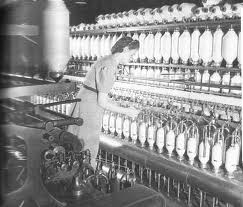 Famille`ouvrière allemande vers 1900
Ouvrières du textile
5
Articulation famille-travail
L’effort de l’État durant la guerre
Usine de munition, Montréal, 1941
Usine de munitions, Québec, 1944
6
Articulation famille-travail
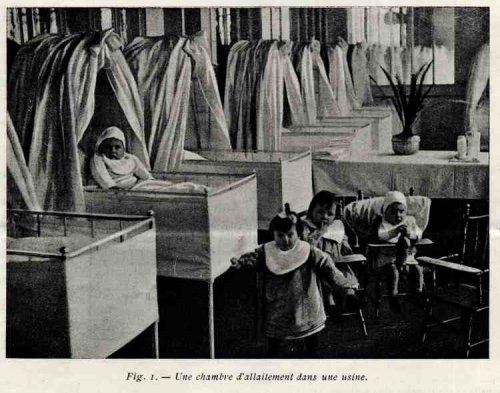 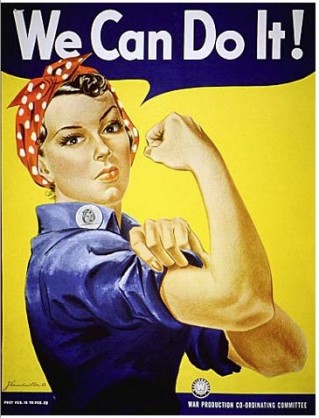 7
Articulation famille-travail
Les mesures de conciliation: une revendication féministe
Partage et reconnaissance économique du travail domestique

Réseau de garderies publiques

Congés de maternité payés
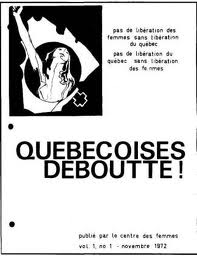 8
Articulation famille-travail
Les mères en emploi
Le taux de femmes ayant un enfant de moins de trois ans passe de:



À
9
Articulation famlle-travail
Quelles avancées pour les femmes dans les années 1970 et 1980?
Début 1970: Assurance-chômage pour les mères (60%, 15 semaines) 
1978: Congé sans solde de 18 semaines protégé
1988: Ajout de 10 semaines au
fédéral 
1990: Congé sans solde de 34 
semaines protégé ajouté au 25 
semaines de l’assurance-chômage
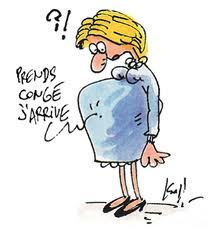 10
October 22, 2013
Quelles avancées pour les femmes dans les années 1970 et 1980?
1972: Déduction fiscale pour garde d’enfants
1972: Mise sur pied et lutte des garderies populaires
1975-1980: Soutien progressif aux garderies sans but lucratif et privées
Entre 1981 et 1987: de 25 000 à 
60 000 places
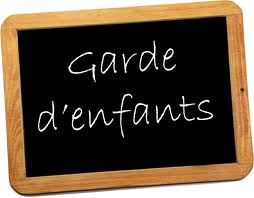 11
Articulation famille-travail
Des gains importants depuis les dernières décennies
Le réseau des Centres de la petite enfance depuis 1997

Le régime québécois d’assurance parentale depuis 2006
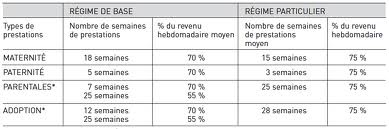 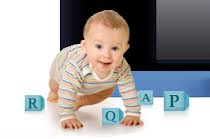 12
Articulation famille-travail
Mais…
Dangers de dérive gestionnaire dans le secteur conseil CTF 
Projets de mesures qui incluent peu les femmes les moins qualifiées
Partage du travail domestique et inégalités entre les sexes oubliés…
13
Articulation famille-travail
Source: Statistiques Canada (compilation: Institut de la statistique du Québec
14
Articulation famille-travail
15
October 22, 2013
16
October 22, 2013
17
October 22, 2013
18
Articulation famille-travail
Aide-mémoire pour aller plus loin
La division inégalitaire du travail domestique, parental et de soins est au cœur du problème. 
Il faut adopter une perspective longitudinale qui intègre toutes les formes de travail gratuit de soins, tout au long de la vie.
Une critique de l’organisation actuelle du travail doit accompagner cette réflexion.
Il faut repenser les critères de l’excellence et d’accès aux professions prestigieuses.
Le travail domestique et de soins ne doit pas être confondu avec les loisirs et le temps personnel.
Le problème est collectif et structurel; non individuel.
19
Articulation famille-travail
Brève bibliographie
Baillargeon, Denyse. Brève histoire des femmes au Québec. Montréal, Boréal, 2012. 
Barrère-Maurisson, Marie-Agnès et Diane-Gabrielle Tremblay, « La conciliation travail-famille entre gouvernance et gouvernements: quels enjeux, quels outils ? Une introduction », Interventions économiques, 41/2010. 
Barrère-Maurisson, Marie-Agnès, Quel avenir pour la conciliation travail-famille ? Nouveaux enjeux, nouveaux outils. 2010. http://halshs.archives-ouvertes.fr/hal-00459208/ 
Descarries, Francine et Christine Corbeil, « Articulation famille/travail: quelles réalités se cachent derrière la formule », dans Espaces et temps de la maternité, Montréal, Éditions du remue-ménage, p. 456-477.
Méda, Dominique, « Pourquoi et comment mettre en œuvre un modèle à « deux apporteurs de revenu/deux pourvoyeurs de soins? », Revue française de socio-économie, 2/2008 (vol. 2), p. 119-139.
St-Amour, Nathalie, Vers une politique de conciliation travail-famille au Québec: des enjeux complexes et en évolution, Thèse de doctorat en service social, 2010. https://papyrus.bib.umontreal.ca/jspui/handle/1866/5332 
Tremblay, Diane-Gabrielle, « Conciliation travail-famille », Gestion 4/2012 (Vol. 37), p. 33-33.